Post-War Prosperity and Cold War Fears, 1945-1960
Module Overview
1
Demobilization and the return to civilian life
The most immediate task to be completed after World War II was demobilizing the military and reintegrating the veterans into civilian life. In response to popular pressure and concerns over the budget, the United States sought to demobilize its armed forces as quickly as possible. 
Soldiers and sailors were not the only ones dismissed from service. Millions of women working the jobs of men who had gone off to fight were dismissed by their employers, often because the demand for war materiel had declined. Government propaganda encouraged the women to go home to make way for the returning troops. 
Readjustment was difficult for the returning soldiers. The U.S. Army estimated that as many as 20 percent of casualties were psychological.
2
The GI Bill of Rights
Before the end of the war, Congress had passed one of the most far-reaching pieces of legislation to ease veterans’ transition into civilian life: the Servicemen’s Readjustment Act, also known as the GI Bill. Every honorably discharged veteran was eligible to receive a year’s worth of unemployment compensation. This calmed veterans’ fears regarding their ability to support themselves, and prevented large numbers of people from suddenly entering a job market that did not have enough positions. The bill also paid tuition for returning veterans at a college or vocational school, and gave them a stipend to live on. The result was a dramatic increase in the number of students in college. However, African-American veterans could only use their educational benefits to attend the few schools that accepted black students.
3
The Fair Deal
Early in his presidency, Truman sought to build on the promises of Roosevelt’s New Deal, proposing an ambitious program of social legislation that included establishing a federal minimum wage, expanding Social Security and public housing, and prohibiting child labor. 

Congress, however, dominated by Republicans and Southern conservative Democrats, refused to pass more “radical” pieces of legislation, such as a bill providing for national healthcare. 

In his 1949 inaugural address, Truman referred to his programs as the “Fair Deal.”
4
Desegregation of the military
Truman wanted the Fair Deal to include Americans of color. His administration established a Presidential Committee on Civil Rights to investigate racial discrimination in the United States. 


Truman also desegregated the armed forces, by executive order, in 1948.
5
From isolationism to engagement
As World War II ended, the alliance between the United States and the Soviet Union began to fall apart. 
The Soviet Union wished to retain hold of Eastern Europe and establish Communist, pro-Soviet governments there, and to bring Communist revolution to Asia and elsewhere. 
The United States wanted to protect or install democratic governments, form alliances with Asian, African, and Latin American nations, and help these countries establish free-market economies. Accepting the reality of the post-World War II world, in which powers like Great Britain or France were no longer strong enough dominate world affairs, the U.S. realized that it would have to move from relative isolation to active engagement.
6
Origins of the Cold War
Truman was troubled by concessions that had allowed the Soviet Union to install a Communist government in Poland. Truman also opposed Stalin’s plans to demand large reparations from Germany. 
The United States and the Soviet Union each remained convinced that its own economic and political systems were superior, and the two conflicted. The struggle for technological and ideological supremacy became known as the Cold War. It did not include direct military confrontation between troops. The Cold War was fought with espionage and surveillance, assassinations, propaganda, and alliances with other nations. It also became an arms race, as both countries competed to build stockpiles of nuclear weapons, and also competed for influence in poorer nations.
7
Containment abroad
In 1946, George Kennan, a State Department official in Moscow, maintained that Soviet leaders believed that the only way to protect the Soviet Union was to destroy “rival” nations and their influence over weaker nations. He advised thwarting this by containing Soviet influence—primarily through economic policy—to places where it already existed, and preventing its spread. This strategy, containment, guided U.S. foreign policy for more than thirty years. As Communist governments rose elsewhere, policymakers extended their strategy to the domino theory: Neighbors to Communist nations were likely to succumb to the same infectious ideology, like dominos toppling one another. Winston Churchill referred to an Iron Curtain that divided Europe into the “free” West and the Communist East controlled by the Soviet Union.
8
The Truman Doctrine
In Europe, the end of World War II led to struggles for control of countries that had been occupied by Nazi Germany. Great Britain occupied Greece as the Nazi regime there collapsed, and aided the authoritarian government of Greece in its battles against Greek Communists. In 1947, Great Britain announced that it could no longer afford the cost of this support and withdrew. Stepping into this power vacuum, the United States announced the Truman Doctrine, which offered support to Greece and Turkey in the form of financial assistance, weaponry, and troops to bolster their governments against Communism. Eventually, the program was expanded to include any state trying to withstand a Communist takeover.
9
The Marshall Plan
By 1946, the American economy was growing significantly, but the economic situation in Europe was disastrous. Rebuilding was slow and starvation was a real possibility. Communism was making inroads in eastern Europe. These concerns led Truman and Secretary of State George C. Marshall to propose to Congress the Marshall Plan. This program gave $13 billion in economic aid to European nations. 
The plan stipulated that the European nations had to work together to receive aid, enforcing unity and undercutting the popularity of Communists. Much of the money had to be spent on American goods, boosting the postwar economy of the United States. Stalin regarded the program as bribery and the Soviet Union refused to accept aid from the Marshall Plan.
10
Division of Germany and the Berlin Airlift
The United States, Great Britain, and France joined their occupation zones into a single independent state. In response, the Soviet Union cut off routes to the western zones of Berlin in June 1948. The U.S., Great Britain, and France delivered food and supplies by air to West Berlin. In May 1949, the Soviets ended the blockade. Germany was divided: the western zones formed the Federal Republic of Germany, or West Germany,  the eastern zones formed the German Democratic Republic, or East Germany, in October 1949. 
T
he U.S., Britain, and France, together with Canada, and Western European nations, then formed the North Atlantic Treaty Organization (NATO), an alliance of mutual defense.
11
Containment at home
In 1949, two incidents disrupted American confidence in the ability of the United States to contain the spread of Communism and limit Soviet power. The Soviet Union exploded its first atomic bomb. A few months later, Chinese Communist Party leader Mao Zedong announced the triumph of the Chinese Communists over their Nationalist foes in a long civil war that began in 1927. 

Immediately, there were suspicions that spies had passed bomb-making secrets to the Soviets and that Communist sympathizers in the U.S. State Department had hidden information that might have enabled the United States to ward off the Communist victory in China.
12
McCarthyism
In 1950, Senator Joseph McCarthy charged in a speech that the State Department was filled with Communists. The House Committee on Un-American Activities (HUAC) sought to root out Communists in business, academia, and the media, particularly Hollywood. Witnesses were subpoenaed to testify. Those who invoked Fifth Amendment protections, or were suspected of Communist sympathies, often lost their jobs or found themselves on a blacklist, which prevented them from securing employment. When Senator McCarthy turned his attention to the U.S. Army, it ended his political career. In 1954, the Army-McCarthy Hearings were televised, and the American public, witnessing his intimidation and innuendo firsthand, rejected his approach to rooting out Communism.
13
Korean War
At the end of World War II, the Soviet Union was granted control of the northern half of the Korean peninsula, and the United States had control of the south. North Korea’s leaders wished to reunify the peninsula under communist rule. In 1950, Soviet-controlled North Korea, aided by China, invaded the south. 

The UN Security Council denounced North Korea’s actions and called upon UN members to help South Korea. Truman ordered U.S. military forces into South Korea. 

An armistice was signed in 1953. A border close to the original thirty-eighth parallel line was agreed upon and a demilitarized zone between the two nations was established.
14
We like Ike
In 1952, Republican Dwight D. Eisenhower was elected. Eisenhower strove to balance the federal budget, but kept much of the New Deal. He kept high defense spending but warned of a military-industrial complex, the matrix of relationships between officials in the Department of Defense and defense industry executives, who all benefited from increases in defense spending. He cut larger conventional forces and instead stockpiled nuclear weapons, embracing “massive retaliation,” a plan for nuclear response to a first Soviet strike so devastating that the attackers would not be able to respond. Despite allocating vast amounts of money to developing weapons, the military feared that the Soviets were making greater technological strides, especially after their launch of Sputnik, the first manmade satellite, in 1957.
15
Suburbanization
Home ownership skyrocketed in the United States between 1940 and 1960. Many of these new homes were built in new suburban areas that began to encircle American cities. New prefabricated construction techniques allowed houses to be built in a day. One of the first developers to use this method was William Levitt, who built thousands of prefabricated houses in Long Island. The new community was named Levittown. Levitt’s houses cost only $8,000 and could be bought with little or no down payment. Development of the suburbs also increased reliance on the automobile. Cities and states rushed to build additional roadways and ease congestion. To finance these massive construction efforts, states began taxing gasoline, and the federal government provided funds to construct an interstate highway system.
16
The economic boom and the baby boom
As the government poured money into the defense industry and universities, the economy boomed. The construction and automobile industries employed thousands, as did industries they relied upon, like steel and oil. As people moved into new homes, their purchases spurred growth in other industries. Building roads also employed thousands. Unemployment was low and wages were high. The majority of white Americans were members of the middle class. Most African-Americans were not members of the middle class, but did see increases in income. Corporations hiring middle-class workers valued conformity to company rules and standards above all else. Married couples also gave birth to the largest generation in U.S. history to date; this baby boom resulted in the cohort known as the baby boomers.
17
Rocking around the clock
In the late 1940s, white country musicians began to experiment with the rhythms of the blues, a decades-old musical genre of rural Southern blacks. This led to a new musical form known as rockabilly, and by the 1950s, rockabilly had developed into rock and roll. Rock and roll celebrated themes such as young love and freedom from the oppression of middle-class society.
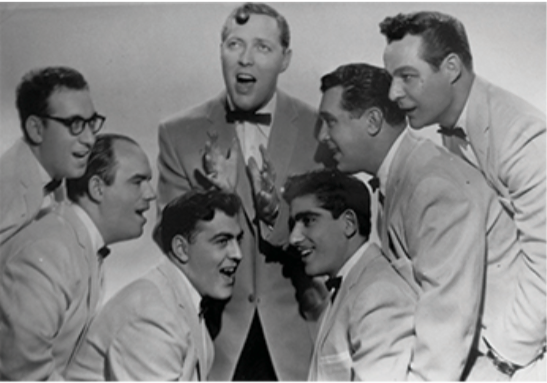 (Image: U.S. History. OpenStax. Fig 28.14(a))
18
Hollywood and television
Hollywood had difficulty adjusting to the post-World War II environment. The dismantling of the traditional studio system began with a 1948 decision by the U.S. Supreme Court. Previously, film studios had owned their own movie theater chains; however, this vertical integration of the industry—one firm’s complete control of production, distribution, and exhibition of motion pictures—was deemed a violation of antitrust laws. 
Television also took off. Through much of the 1940s, only a small wealthy audience had access to television. By 1955, with the post-war economic boom, over three-quarters of a million U.S. households, half of all homes, had television. Many types of programs aired on the major networks. Many comedies presented an idealized image of white suburban family life.
19
The beginnings of the Civil Rights Movement
After World War II, many African-Americans returned home to discover that although, as veterans, they were entitled to draw benefits under the GI Bill, discriminatory practices prevented them from doing so. Many banks would not give them mortgages to buy homes in predominantly African-American neighborhoods, which banks considered a risky investment. However, African-Americans who tried to purchase homes in white neighborhoods were often unable to do so because of real estate covenants that prevented selling properties to blacks. The postwar era saw African-Americans make greater use of the courts to defend their rights. There were also victories in the world of sports: in 1947, Jackie Robinson started for the Brooklyn Dodgers, the first African-American to play baseball in the National League.
20
Desegregation and integration
In 1954, Thurgood Marshall successfully argued Brown v. Board of Education of Topeka, Kansas before the U.S. Supreme Court, ending “separate but equal” racial segregation in public schools. Enforcing the court’s decision would require presidential intervention. In 1957, Central High School in Little Rock, Arkansas, was forced to accept its first nine African-American students, known as the Little Rock Nine. In response, Arkansas governor Orval Faubus called out the state National Guard to prevent the students from attending classes. Ultimately, Eisenhower sent a U.S. Army unit to escort the students to and from school and between classes. Desegregation led to a backlash among Southern whites. Orders to integrate school districts were routinely challenged in court. Many Southern school districts closed all public schools.
21
Further responses to the Civil Rights Movement
Many politicians supported segregation. In 1956, ninety-six members of Congress signed “The Southern Manifesto,” accusing the Supreme Court of violating the principle of states’ rights, which maintained that states had rights equal to those of the federal government. Many white Southern racists responded to challenges to the social order with violence. 
On December 1, 1955, Rosa Parks became the face of the Montgomery Bus Boycott when she refused to give her seat to a white man, disobeying ordinances that segregated city buses. She was arrested and decided to fight the laws in court. To support her, African-American activists organized a bus boycott. In June 1956, an Alabama federal court found the segregation ordinance unconstitutional, and the city’s buses were desegregated.
22
How to study this module
Read the syllabus or schedule of assignments regularly. 
Understand key terms; look up and define all unfamiliar words and terms.
Take notes on your readings, assigned media, and lectures. 
As appropriate, work all questions and/or problems assigned and as many additional questions and/or problems as possible.
Discuss topics with classmates. 
Frequently review your notes. Make flow charts and outlines from your notes to help you study for assessments. 
Complete all course assessments.
23